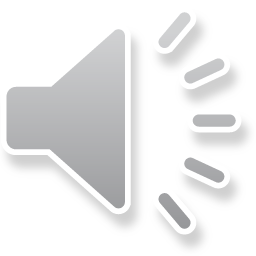 Θουκυδίδης460 π.Χ.- 390 π.Χ.
Ιστορικός

Αξιοσημείωτο έργο
Ιστορία του Πελοποννησιακού          Πολέμου
Ο δε πόλεμος... βίαιος διδάσκαλος.
Έστιν ο πόλεμος ουχ όπλων το 		πλέον, αλλά δαπάνης.		Το πλεονέκτημα στον πόλεμο δεν το δίνουν τα όπλα, αλλά τα 		χρήματα που δαπανώνται.
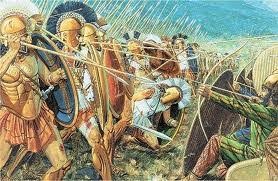 Προς έκαστα δει εχθρόν ή φίλον μετά καιρού γίγνεσθαι.Σε όλα τα πράγματα πρέπει να γίνεται κανείς εχθρός ή φίλος, ανάλογα με τις περιστάσεις.
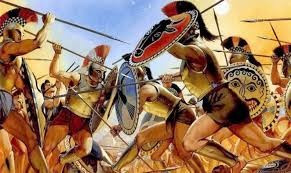 Τοις τολμώσιν η τύχη ξύμφορος.Η τύχη βοηθάει τους τολμηρούς.
Το εύδαιμον το ελεύθερον, το δ’ ελεύθερον το εύψυχον.Ευτυχισμένοι είναι οι ελεύθεροι και ελεύθεροι είναι οι γενναίοι